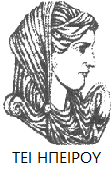 Ελληνική Δημοκρατία
Τεχνολογικό Εκπαιδευτικό Ίδρυμα Ηπείρου
Λογιστική Εθνικών Λογαριασμών
Παραγωγικές Μονάδες και Παραγωγή
Διακομιχάλης Μιχαήλ
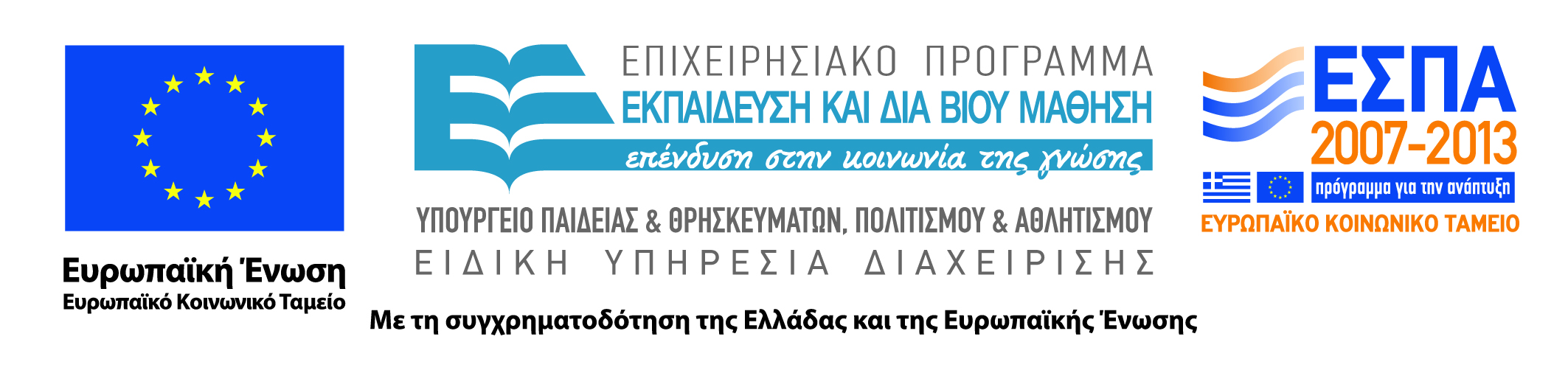 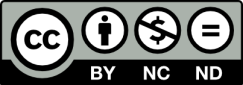 Ανοιχτά Ακαδημαϊκά Μαθήματα στο ΤΕΙ Ηπείρου
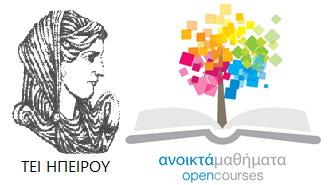 Λογιστικής και Χρηματοοικονομικής
Λογιστική Εθνικών Λογαριασμών
Ενότητα 7: Παραγωγικές Μονάδες και Παραγωγή
Διακομιχάλης Μιχαήλ
Αναπληρωτής Καθηγητής
Πρέβεζα, 2015
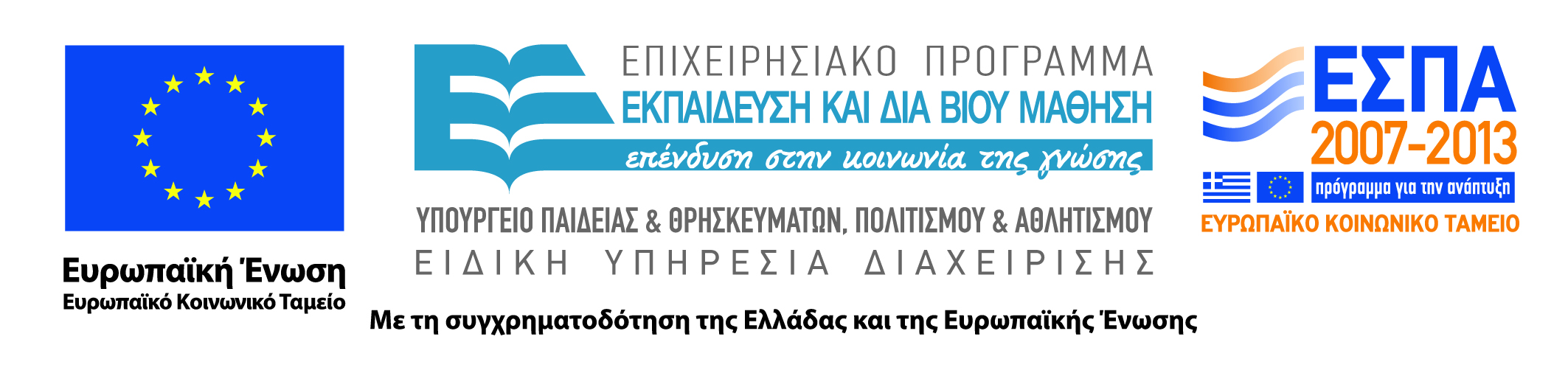 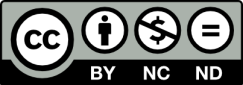 Άδειες Χρήσης
Το παρόν εκπαιδευτικό υλικό υπόκειται σε άδειες χρήσης Creative Commons. 
Για εκπαιδευτικό υλικό, όπως εικόνες, που υπόκειται σε άλλου τύπου άδειας χρήσης, η άδεια χρήσης αναφέρεται ρητώς.
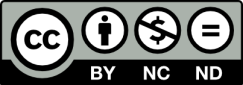 3
Χρηματοδότηση
Το έργο υλοποιείται στο πλαίσιο του Επιχειρησιακού Προγράμματος «Εκπαίδευση και Δια Βίου Μάθηση» και συγχρηματοδοτείται από την Ευρωπαϊκή Ένωση (Ευρωπαϊκό Κοινωνικό Ταμείο) και από εθνικούς πόρους.
Το έργο «Ανοικτά Ακαδημαϊκά Μαθήματα στο TEI Ηπείρου» έχει χρηματοδοτήσει μόνο τη αναδιαμόρφωση του εκπαιδευτικού υλικού.
Το παρόν εκπαιδευτικό υλικό έχει αναπτυχθεί στα πλαίσια του εκπαιδευτικού έργου του διδάσκοντα.
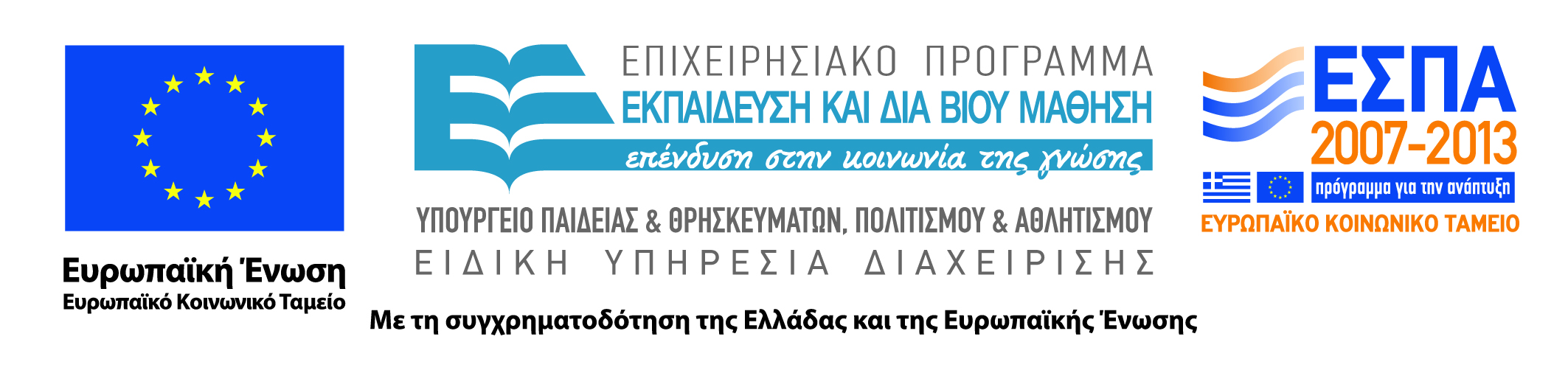 Σκοποί  ενότητας
Σκοπός της ενότητας είναι να μας δώσει την έννοια της παραγωγικής μονάδας, δηλαδή της επιχείρησης και πως αυτές κατηγοριοποιούνται σύμφωνα με διάφορα κριτήρια όπως η δραστηριότητας ή η τοποθεσία της επιχείρησης.
5
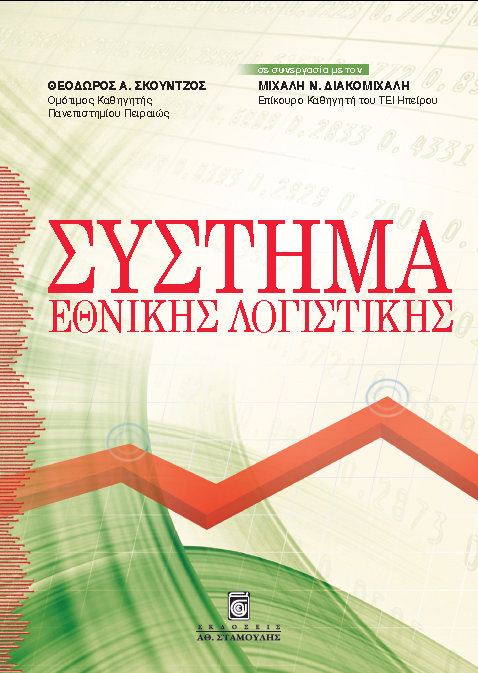 6
Παραγωγικές Μονάδες και Παραγωγή
Μονάδες με βάση το είδος δραστηριότητας
Ένας τρόπος για τη διάσπαση μιας παραγωγικής μονάδας σε ομοιογενείς μονάδες είναι η διάσπασή της σύμφωνα με την κύρια και τις δευτερεύουσες δραστηριότητές της.
Μια μονάδα που προκύπτει από μια τέτοια διάσπαση καλείται μονάδα ειδικής δραστηριότητας και ασχολείται μόνο με ένα είδος (μη επικουρικό) παραγωγικής δραστηριότητας ή στην οποία η κύρια δραστηριότητα δημιουργεί το μεγαλύτερο μέρος της προστιθέμενης αξίας.
7
Παραγωγικές Μονάδες και Παραγωγή
Μονάδες με βάση το είδος δραστηριότητας
Κάθε παραγωγική μονάδα, καλούμενη και επιχείρηση, εξ' ορισμού αποτελείται από  μία  ή περισσότερες μονάδες ειδικής δραστηριότητας. 
Όταν η παραγωγική μονάδα  διασπάται σε δύο ή περισσότερες ειδικές μονάδες δραστηριότητας, οι νέες μονάδες θα πρέπει να είναι περισσότερο ομοιογενείς ως προς το προϊόν, τη διάρθρωση του κόστους και την τεχνολογία, σε σύγκριση με την επιχείρηση σαν σύνολο.
8
Παραγωγικές Μονάδες και Παραγωγή
Τοπικές μονάδες οικονομικής δραστηριότητας
Οι επιχειρήσεις συχνά ασχολούνται με την παραγωγή σε περισσότερες από μία τοποθεσίες και μπορεί να κριθεί σκόπιμο η κατά τοποθεσίες διάσπασή τους. 

Έτσι μία τοπική Μονάδα Οικονομικής Δραστηριότητας (τοπική ΜΟΔ) ορίζεται ως μία επιχείρηση, ή μέρος μιας επιχείρησης, που ασχολείται με την Παραγωγική δραστηριότητα σε μία τοποθεσία.
9
Παραγωγικές Μονάδες και Παραγωγή
Τοπικές μονάδες οικονομικής δραστηριότητας
Ο ορισμός έχει μία μόνο διάσταση κατά το ότι δεν αναφέρεται στο είδος της δραστηριότητας που διεξάγεται. Η τοποθεσία μπορεί να ερμηνευτεί ανάλογα με το σκοπό, με τη στενή έννοια του όρου, όπως είναι μία συγκεκριμένη διεύθυνση, ή με την ευρύτερη έννοια, όπως είναι ένας νομός, μία επαρχία, μία περιφέρεια κτλ.
10
Παραγωγικές Μονάδες και Παραγωγή
Τα Παραγωγικά καταστήματα
Το παραγωγικό κατάστημα συνδυάζει τη διάσταση της ειδικής δραστηριότητας και τη διάσταση της τοποθεσίας. 
Ένα παραγωγικό κατάστημα ορίζεται ως μία επιχείρηση ή μέρος μιας επιχείρησης που είναι εγκατεστημένη σε μία μοναδική τοποθεσία και στην οποία μία και μόνη παραγωγική δραστηριότητα διεξάγεται ή στην κύρια δραστηριότητα δημιουργείται το μεγαλύτερο μέρος της προστιθέμενης αξίας.
11
Παραγωγικές Μονάδες και Παραγωγή
Τα Παραγωγικά καταστήματα
Οι δευτερεύουσες δραστηριότητες αυτές θα πρέπει  να είναι μικρές σε σύγκριση με την κύρια δραστηριότητα. 

Εάν μία δευτερεύουσα δραστηριότητα μέσα σε μία επιχείρηση είναι εξίσου σημαντική ή σχεδόν τόσο  σημαντική όσο και η κύρια δραστηριότητα, τότε αυτή η δραστηριότητα θα πρέπει να θεωρηθεί ως λαμβάνουσα χώρα σε διαφορετικό κατάστημα από εκείνο της κύριας δραστηριότητας.
12
Παραγωγικές Μονάδες και Παραγωγή
Τα Παραγωγικά καταστήματα
Μια επικουρική δραστηριότητα δεν μπορεί να αποτελεί από μόνη της ένα κατάστημα.

Ένα κατάστημα μπορεί να ταυτιστεί με: μια αγροτική εκμετάλλευση, ένα ορυχείο, ένα εργοστάσιο, ένα εμπορικό κατάστημα, ένα αεροδρόμιο, μια τράπεζα, μια κλινική κτλ. Οι επικουρικές δραστηριότητες (επισκευαστήρια, τμήματα Η/Υ, λογιστήρια κτλ), δεν διαχωρίζονται και δεν λογίζονται ως ξεχωριστά παραγωγικά καταστήματα.
13
Παραγωγικές Μονάδες και Παραγωγή
Βιομηχανίες
Μια βιομηχανία αποτελείται από μια ομάδα καταστημάτων που ασχολούνται με τα ίδια ή παρόμοια είδη δραστηριότητας. Οι βιομηχανίες μπορεί να ταξινομηθούν σε τρεις κατηγορίες:
- Βιομηχανίες που παράγουν αγαθά και υπηρεσίες για την αγορά (βιομηχανίες αγοράς) και αγαθά και υπηρεσίες για τελική αυτοχρησιμοποίηση
- Βιομηχανίες που παράγουν μη αγοραία αγαθά και υπηρεσίες του δημόσιου τομέα 
 - Βιομηχανίες που παράγουν μη προοριζόμενα για την αγορά αγαθά και υπηρεσίες των μη κερδοσκοπικών ιδρυμάτων που εξυπηρετούν τα νοικοκυριά.
14
Παραγωγικές Μονάδες και Παραγωγή
Βιομηχανίες
Η ταξινόμηση που χρησιμοποιείται για την ομαδοποίηση των καταστημάτων σε βιομηχανίες στα πλαίσια του ΕΣΛ είναι η Στατιστική Ταξινόμηση των Οικονομικών Δραστηριοτήτων (ΣΤΑΚΟΔ) της Ευρωπαϊκής Ένωσης (NACE Rev.1).
15
Παραγωγικές Μονάδες και Παραγωγή
Μονάδες ομοιογενούς παραγωγής
Για την ανάλυση εισροών-εκροών η καταλληλότερη μονάδα για αυτή την ανάλυση είναι η μονάδα ομοιογενούς παραγωγής. Το διακριτικό χαρακτηριστικό μιας τέτοιας μονάδας είναι μια μοναδική δραστηριότητα η οποία προσδιορίζεται από τις εισροές της, μια συγκεκριμένη διαδικασία παραγωγής και τα προϊόντα της. 

Τα προϊόντα που αποτελούν τις εισροές και εκροές διακρίνονται όχι μόνον από τα φυσικά τους χαρακτηριστικά και το βαθμό της επεξεργασίας τους αλλά και από τη χρησιμοποιούμενη τεχνική της παραγωγής.
16
Παραγωγικές Μονάδες και Παραγωγή
Μονάδες ομοιογενούς παραγωγής
Εάν μια παραγωγική μονάδα αγαθών και υπηρεσιών διεξάγει μια κύρια δραστηριότητα και συγχρόνως μια οι περισσότερες δευτερεύουσες δραστηριότητες, θα διασπαστεί στον ίδιο αριθμό μονάδων ομοιογενούς παραγωγής. 

Οι επικουρικές δραστηριότητες δεν ξεχωρίζονται από την κύρια ή τις δευτερεύουσες δραστηριότητες.
17
Παραγωγικές Μονάδες και Παραγωγή
ΣΥΝΑΛΛΑΓΕΣ ΣΕ ΑΓΑΘΑ ΚΑΙ ΥΠΗΡΕΣΙΕΣ
Οι συναλλαγές στα πλαίσια του ΕΣΛ διακρίνονται σε 4 κατηγορίες.
	-  Συναλλαγές σε αγαθά και υπηρεσίες
	-  Διανεμητικές συναλλαγές
 	-  Χρηματοοικονομικές συναλλαγές
	-  Λοιπές συναλλαγές μη περιλαμβανόμενες στις προηγούμενες
Παραγωγικές Μονάδες και Παραγωγή
ΣΥΝΑΛΛΑΓΕΣ ΣΕ ΑΓΑΘΑ ΚΑΙ ΥΠΗΡΕΣΙΕΣ
Προϊόντα είναι όλα τα αγαθά και υπηρεσίες που δημιουργούνται μέσα στα όρια της παραγωγής. Οι κύριες κατηγορίες συναλλαγών σε αγαθά και υπηρεσίες είναι οι ακόλουθες:
		- Προϊόν
		- Ενδιάμεση κατανάλωση
		- Τελικές καταναλωτικές δαπάνες
		- Πραγματική τελική κατανάλωση
		- Ακαθάριστος σχηματισμός κεφαλαίου
		- Εξαγωγές αγαθών και υπηρεσιών
		- Εισαγωγές αγαθών και υπηρεσιών
19
Παραγωγικές Μονάδες και Παραγωγή
Ορισμός παραγωγής
Η παραγωγή είναι μια δραστηριότητα που διενεργείται κάτω από τον έλεγχο και την ευθύνη μιας θεσμικής μονάδας που χρησιμοποιεί εισροές εργασίας, κεφαλαίου και αγαθών και υπηρεσιών για την παραγωγή αγαθών και υπηρεσιών. 
Η παραγωγή δεν καλύπτει καθαρά φυσικές διαδικασίες όπου δεν υπάρχει οποιαδήποτε ανθρώπινη συμμετοχή ή κατεύθυνση, όπως είναι η ανεξέλεγκτη ανάπτυξη των αποθεμάτων ιχθύων σε διεθνή ύδατα (η Ιχθυοκαλλιέργεια είναι παραγωγή).
20
Παραγωγικές Μονάδες και Παραγωγή
Η παραγωγή περιλαμβάνει:
Την παραγωγή όλων των ατομικών ή συλλογικών αγαθών και υπηρεσιών τα οποία πωλούνται σε διαφορετικές θεσμικές μονάδες από τους παραγωγούς τους (ή προορίζονται να πωληθούν)	

Την παραγωγή για ίδιο λογαριασμό όλων των αγαθών τα οποία κρατούνται από τους παραγωγούς τους για τη δική τους τελική κατανάλωση ή για σχηματισμό Κεφαλαίου ή για ίδιο λογαριασμό (παραγωγή στεγαστικών υπηρεσιών από τους ιδιοκτήτες των κατοικιών).
21
Παραγωγικές Μονάδες και Παραγωγή
Η παραγωγή περιλαμβάνει:
Οικιακές και προσωπικές υπηρεσίες που παράγονται από οικιακούς βοηθούς που απασχολούνται με αμοιβή από το νοικοκυριό.
Προαιρετικές δραστηριότητες που συνεπάγονται την παραγωγή αγαθών.  Π.χ., η κατασκευή μιας οικίας, μιας εκκλησίας ή ενός άλλου κτιρίου καταχωρούνται ως παραγωγή.
22
Παραγωγικές Μονάδες και Παραγωγή
Εξαιρούνται της παραγωγής
Από την παραγωγή εξαιρούνται οι οικιακές και προσωπικές υπηρεσίες που παράγονται και καταναλώνονται μέσα στο ίδιο το νοικοκυριό (με την εξαίρεση των αμειβομένων οικιακών βοηθών και των υπηρεσιών ιδιοκατοίκησης). Έτσι δεν αποτελούν παραγωγή τα παρακάτω:
      - Καθαρισμός, διακόσμηση και συντήρηση της κατοικίας
      - Καθαρισμός, συντήρηση και επισκευή των διαρκών καταναλωτικών αγαθών των νοικοκυριών
      - Παρασκευή και παροχή γευμάτων
      - Φροντίδα, επιμόρφωση και καθοδήγηση των παιδιών
	 - Φροντίδα ασθενών, αναπήρων ή ηλικιωμένων ατόμων
      - Μεταφορά των μελών του νοικοκυριού ή των προϊόντων τους.
23
Βιβλιογραφία
Σκούντζος Θ., Διακομιχάλης Μ. (2012) Σύστημα Εθνικής Λογιστικής Εκδόσεις Σταμούλη, Αθήνα
Σημείωμα Αναφοράς
Διακομιχάλης Μ. (2015). Λογιστική Εθνικών Λογαριασμών. ΤΕΙ Ηπείρου. Διαθέσιμο από:
http://oc-web.ioa.teiep.gr/OpenClass/courses/LOGO125/
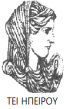 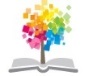 25
ΔΙΑΤΑΡΑΧΕΣ ΦΩΝΗΣ, Ενότητα 0, ΤΜΗΜΑ ΛΟΓΟΘΕΡΑΠΕΙΑΣ, ΤΕΙ ΗΠΕΙΡΟΥ - Ανοιχτά Ακαδημαϊκά Μαθήματα στο ΤΕΙ Ηπείρου
Σημείωμα Αδειοδότησης
Το παρόν υλικό διατίθεται με τους όρους της άδειας χρήσης Creative Commons Αναφορά Δημιουργού-Μη Εμπορική Χρήση-Όχι Παράγωγα Έργα 4.0 Διεθνές [1] ή μεταγενέστερη. Εξαιρούνται τα αυτοτελή έργα τρίτων π.χ. φωτογραφίες, Διαγράμματα κ.λ.π., τα οποία εμπεριέχονται σε αυτό και τα οποία αναφέρονται μαζί με τους όρους χρήσης τους στο «Σημείωμα Χρήσης Έργων Τρίτων».
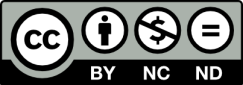 Ο δικαιούχος μπορεί να παρέχει στον αδειοδόχο ξεχωριστή άδεια να  χρησιμοποιεί το έργο για εμπορική χρήση, εφόσον αυτό του  ζητηθεί.
[1]
http://creativecommons.org/licenses/by-nc-nd/4.0/deed.el
Τέλος Ενότητας
Επεξεργασία: Βαφειάδης Νικόλαος
Πρέβεζα, 2015
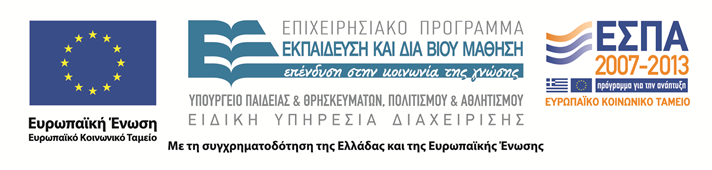 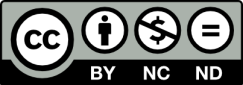 Σημειώματα
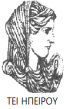 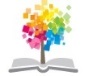 28
ΔΙΑΤΑΡΑΧΕΣ ΦΩΝΗΣ, Ενότητα 0, ΤΜΗΜΑ ΛΟΓΟΘΕΡΑΠΕΙΑΣ, ΤΕΙ ΗΠΕΙΡΟΥ - Ανοιχτά Ακαδημαϊκά Μαθήματα στο ΤΕΙ Ηπείρου
Διατήρηση Σημειωμάτων
Οποιαδήποτε  αναπαραγωγή ή διασκευή του υλικού θα πρέπει  να συμπεριλαμβάνει:

το Σημείωμα Αναφοράς
το  Σημείωμα Αδειοδότησης
τη Δήλωση Διατήρησης Σημειωμάτων
το Σημείωμα Χρήσης Έργων Τρίτων (εφόσον υπάρχει) 

μαζί με τους συνοδευόμενους υπερσυνδέσμους.
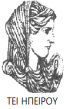 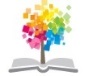 29
ΔΙΑΤΑΡΑΧΕΣ ΦΩΝΗΣ, Ενότητα 0, ΤΜΗΜΑ ΛΟΓΟΘΕΡΑΠΕΙΑΣ, ΤΕΙ ΗΠΕΙΡΟΥ - Ανοιχτά Ακαδημαϊκά Μαθήματα στο ΤΕΙ Ηπείρου
Τέλος Ενότητας
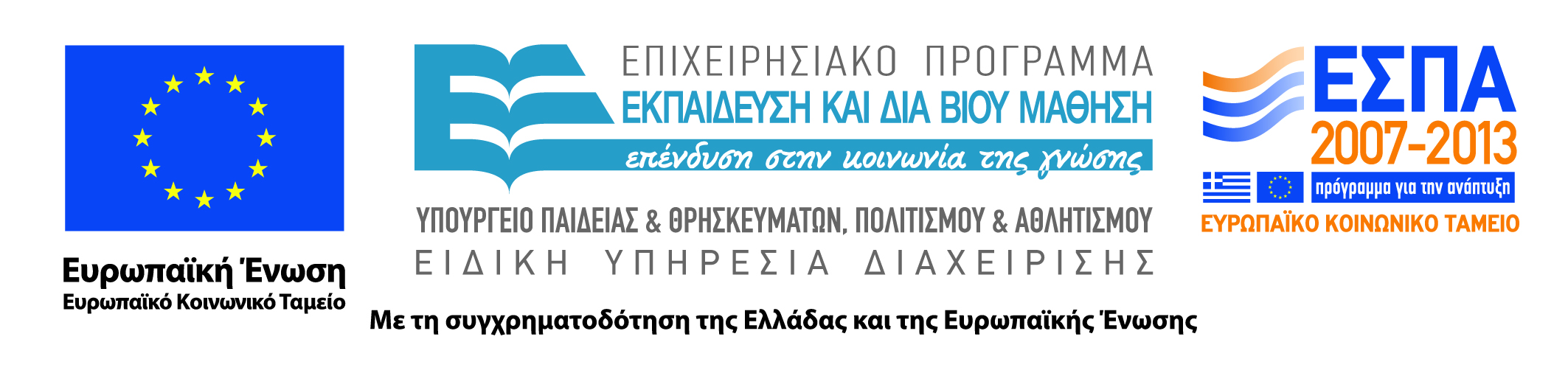 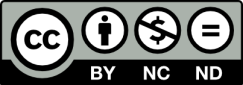